Lernorte und Qualifikationsverfahren
Duales Bildungssystem
Die drei Lernorte
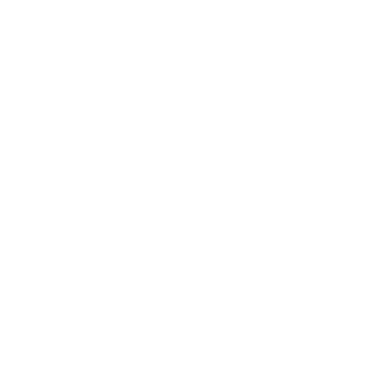 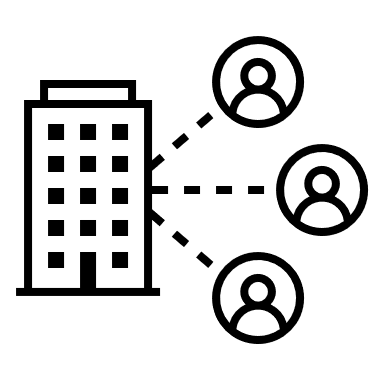 Berufsfachschule
Schulische Bildung
Überbetriebliches Kurszentrum
Grundlegende Fertigkeiten
Lehrbetrieb
Betriebliche Bildung
3
Die drei Lernorte
Planungsinstrumente
Berufsfachschule
Lehrplan für die Berufsfachschulen

Schulischer Lehrplan
Erarbeitet von der OdA in Zusammenarbeit mit den
Berufsfachschulen

Erarbeitet von der Berufsfachschule
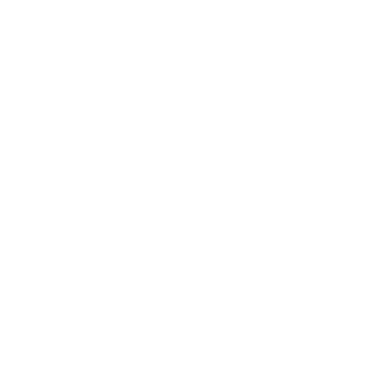 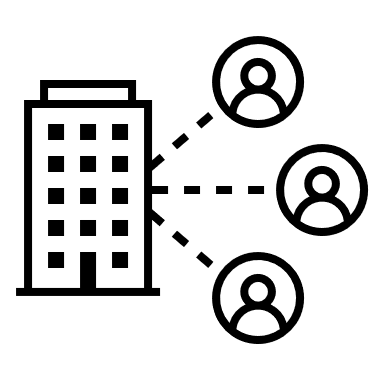 Ausbildungsprogramm für die Lehrbetriebe
(in vielen Berufen dient der Bildungsplan direkt als Planungsinstrument)
Betrieblicher Bildungsplan
Individueller Bildungsplan
Erarbeitet von der OdA
(Bildungsplan: erarbeitet von der
OdA, genehmigt durch den Bund)
Erarbeitet von den Berufsbildner/innen
Erarbeitet von den Berufsbildner/innen und Lernenden
Lehrbetrieb
Ausbildungsprogramm für die überbetrieblichen Kurse

Detailplanung des Kurses
Erarbeitet von der OdA mit den Kantonen und üK-Zentren

Erarbeitet von den Kursleitenden
ÜberbetrieblichesKurszentrum
4
Lehrbetrieb und überbetrieblicher Kurs
Der Lehrbetrieb
Bildungsgrundlagen
Voraussetzungen für Bildungsbewilligung

Persönlich
Eidg. Fähigkeitszeugnis (EFZ)
Mind. zwei Jahre Berufserfahrung
Persönliche Eigenschaften
Bildung der Berufsbildner/innen
Eidg. anerkanntes Diplom 100 Lernstunden
Kant. Ausweis (eidg. anerkannt) 40 Kursstunden

Sachlich
Einrichtung, Arbeitsplatz
Organisation
Aufträge, Dienstleistungen, Produkte
Qualitätssicherung
Bildungsverordnung
Bildungsplan
Bildungsplan des Lehrbetriebs oder Ausbildungsprogramm für die Lehrbetriebe
6
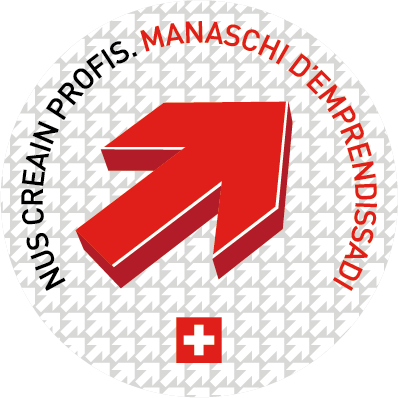 Vom Betrieb zum Lehrbetrieb
Mitverantworten und Mitgestalten
Berufsnachwuchs mit praktischen
Erfahrungen
Erhalten einer bewährten Tradition
Jungen Menschen eine Chance geben
Lohnende Investition
Kosten und Nutzen
Ein flexibles, auf die
Praxis ausgerichtetes System
Positive Wirkung nach innen
Positives Signal nach aussen
Soziale Verantwortung übernehmen
Ein Geben und Nehmen
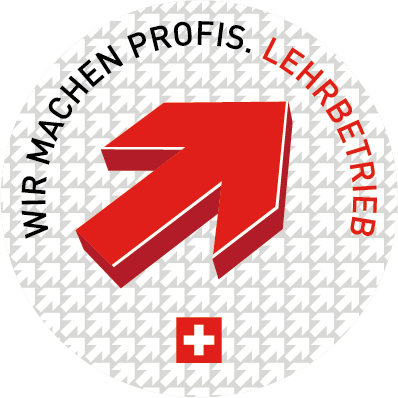 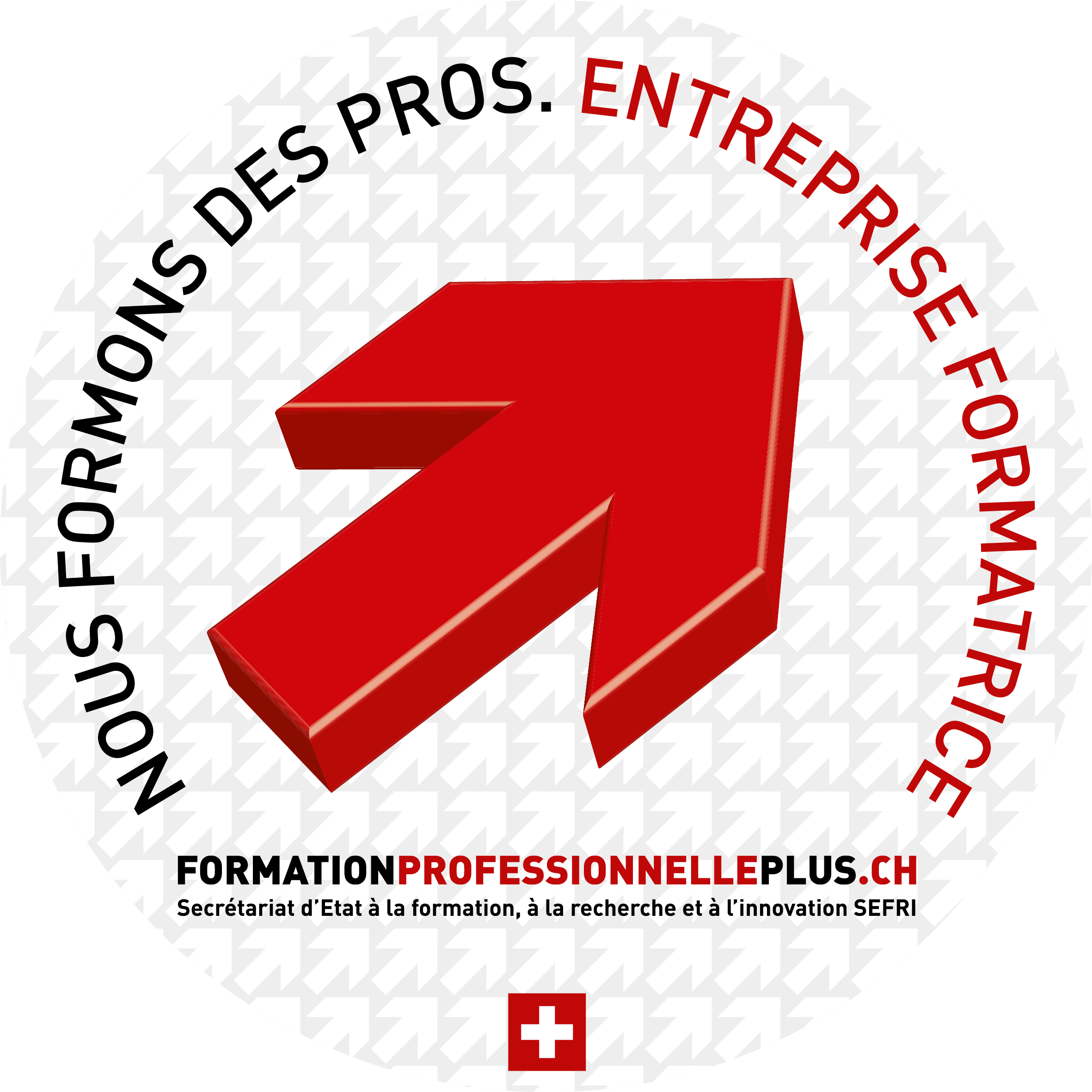 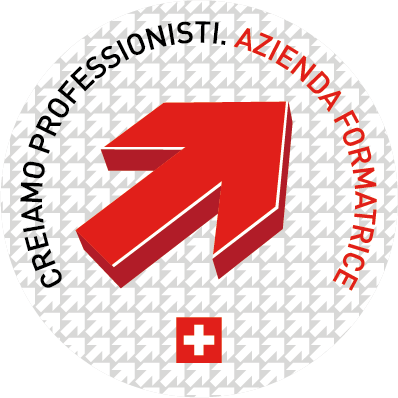 Die Lehrbetriebsverbünde
Kleinverbund
Grossverbund
Leitbetrieb
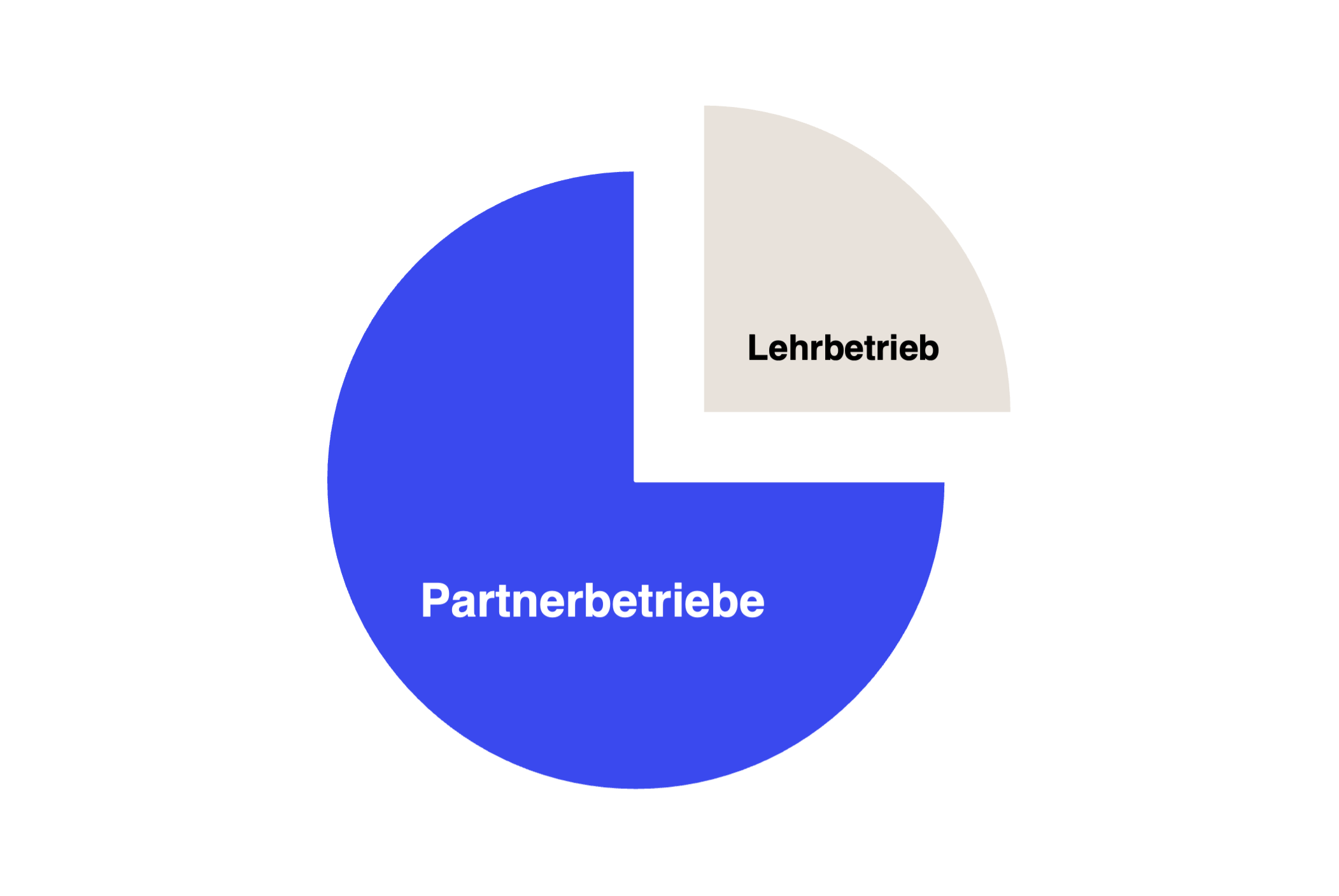 Leitorganisation (z. B. Verein)
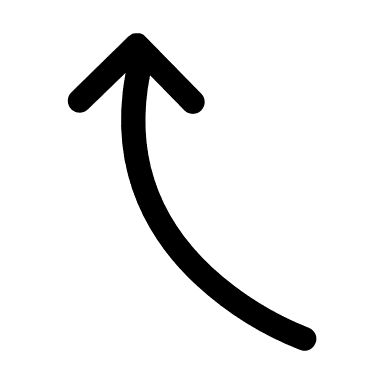 Ausbildungsgemeinschaft
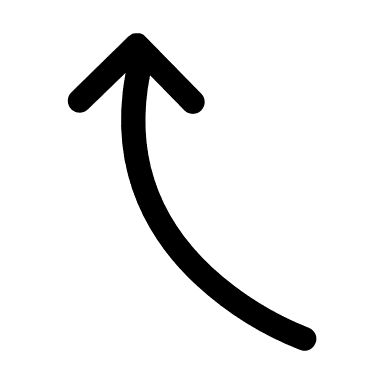 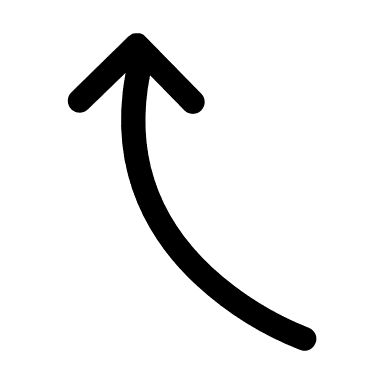 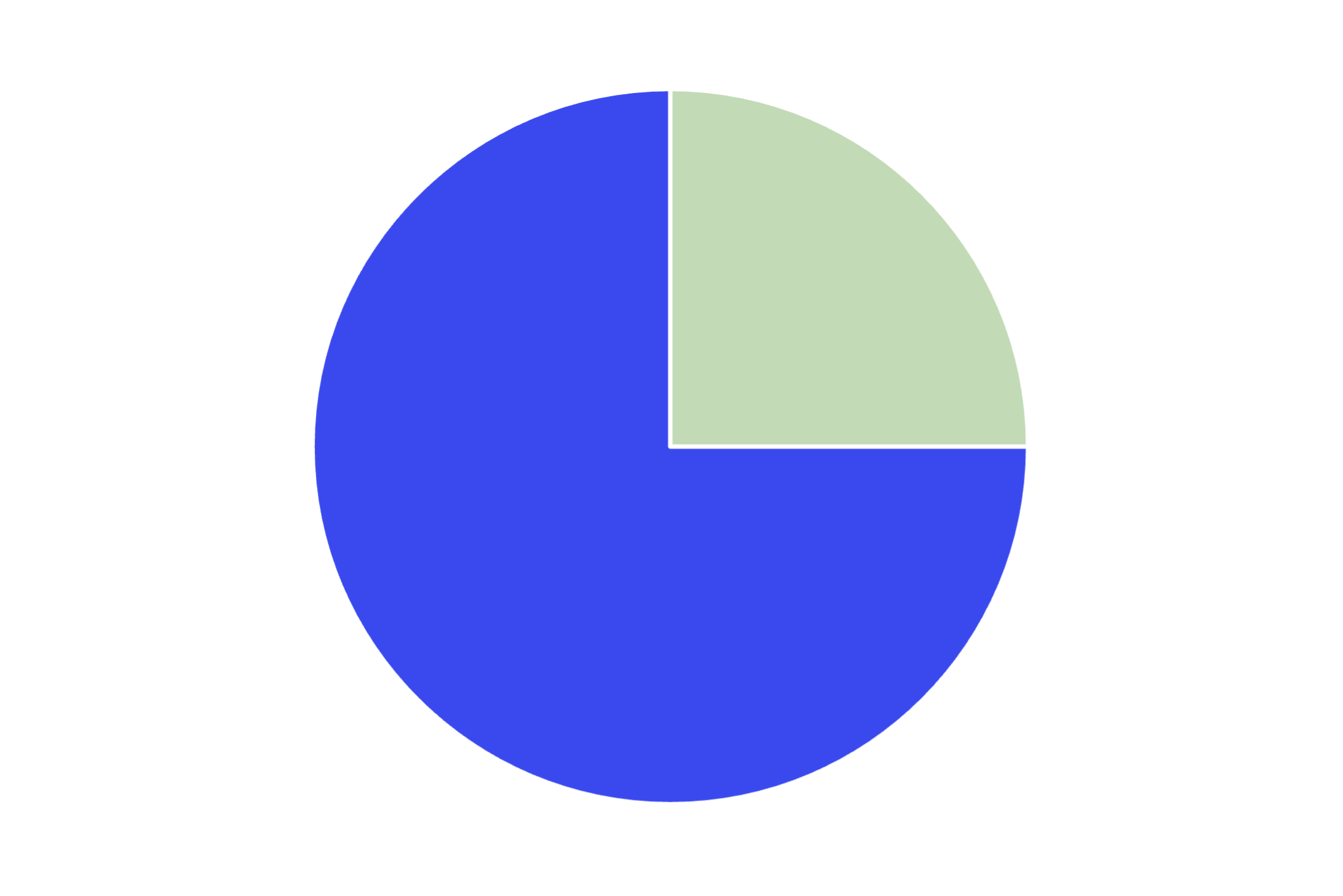 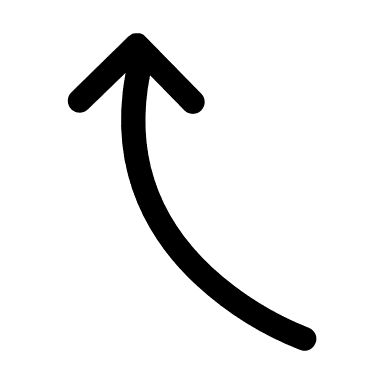 Lehrbetrieb
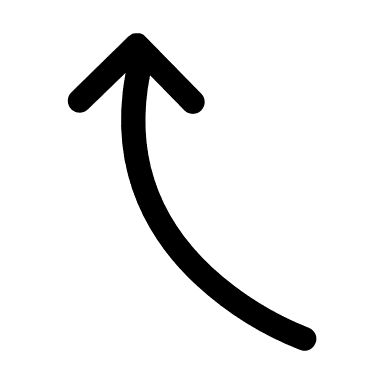 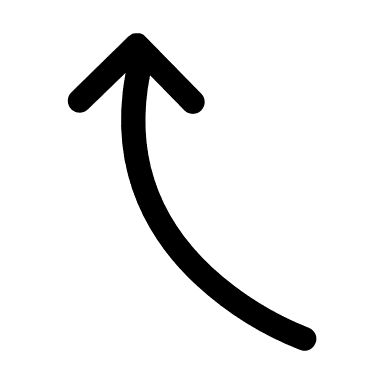 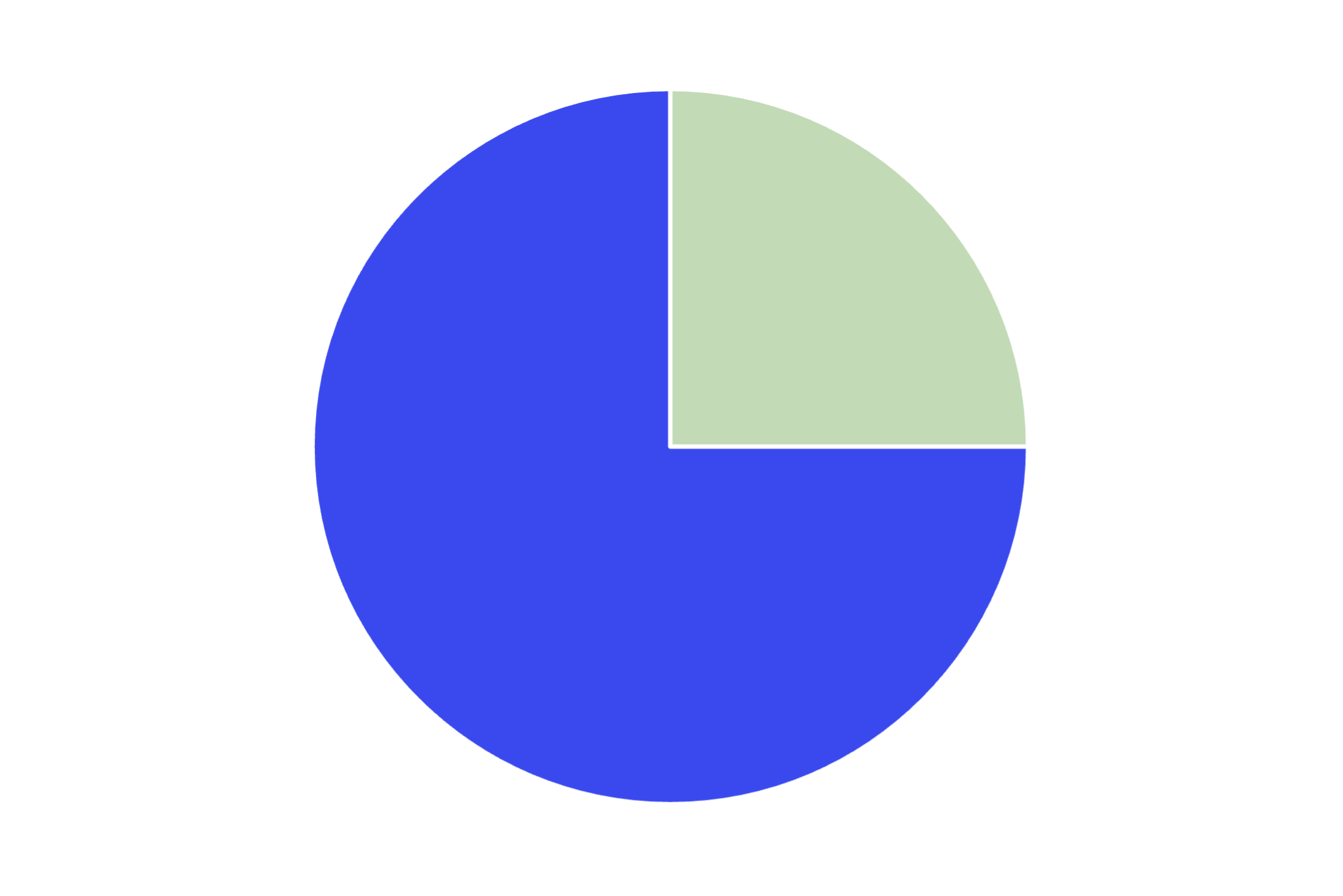 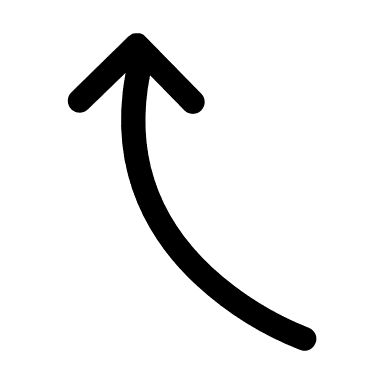 Partnerbetriebe
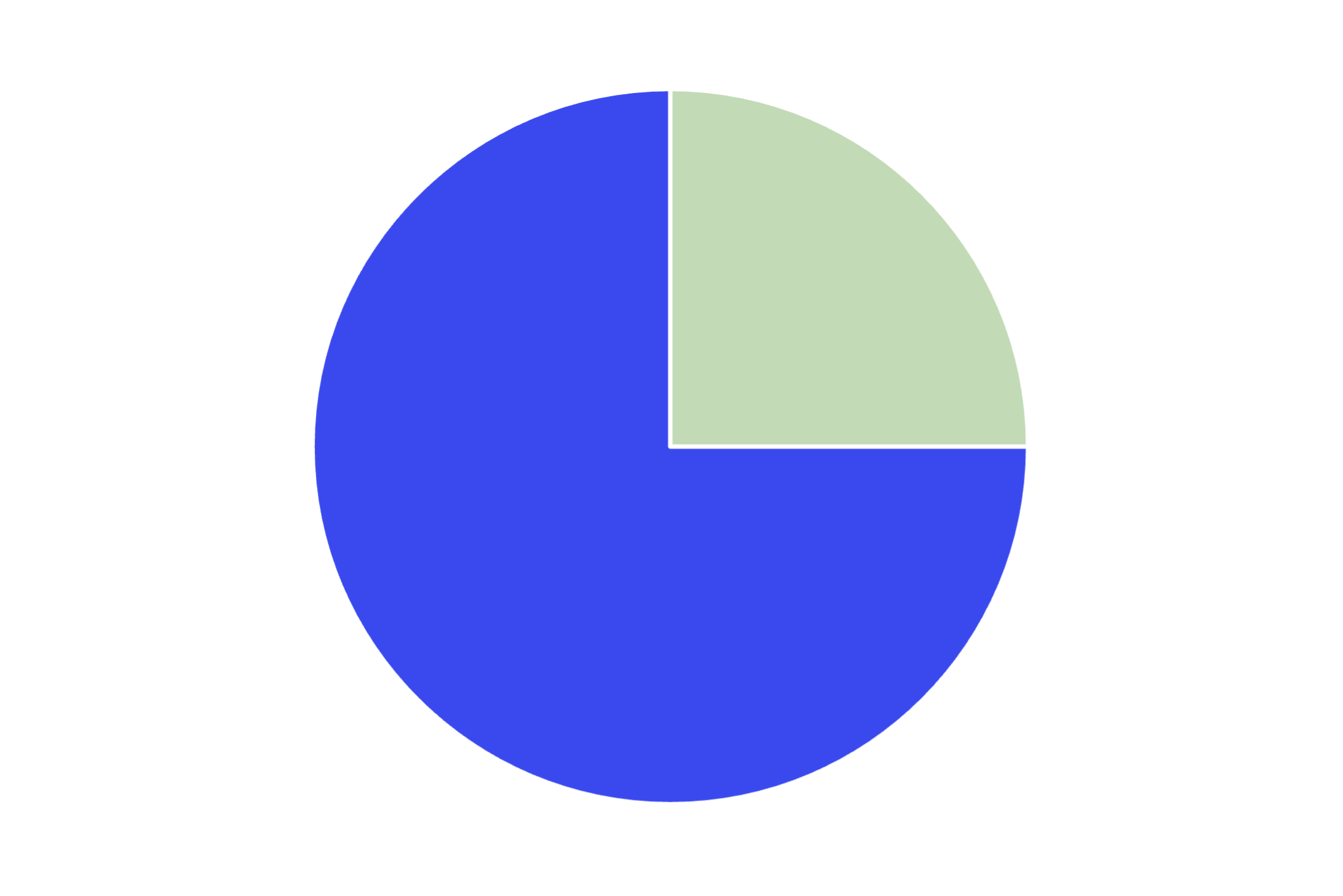 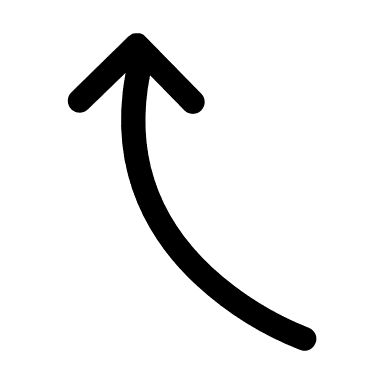 8
Leitorganisation (z. B. Verein)
Die Lehrbetriebsverbünde
Ausbildungsgemeinschaft
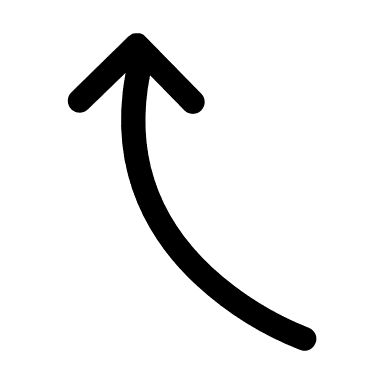 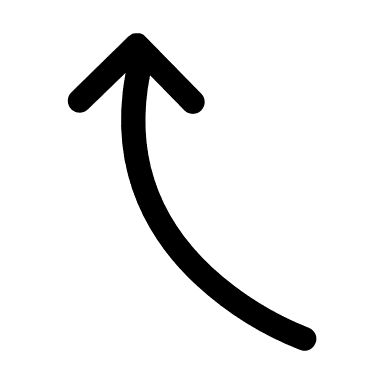 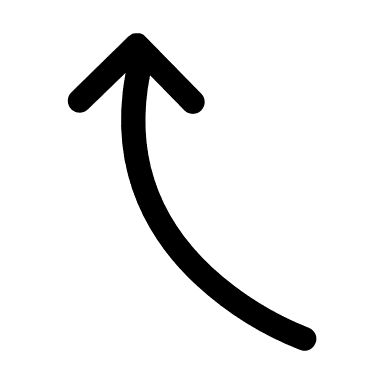 Grossverbund
Gruppierung
9
Die überbetrieblichen Kurse üK
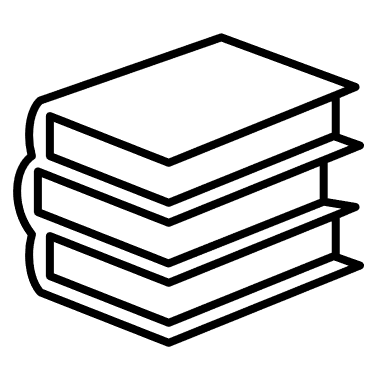 Kursblöcke verteilt über die Dauer der beruflichen Grundbildung
Vermittlung von grundlegenden Fertigkeiten, Kenntnissen und Arbeitsmethoden
Ergänzungen zur beruflichen Praxis
Feststellen des Bildungsstandes
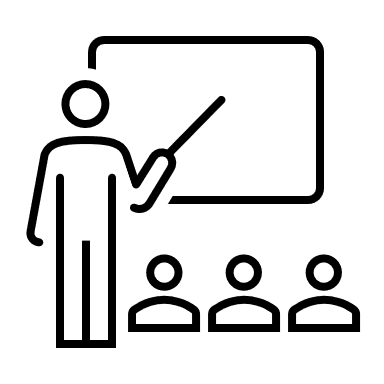 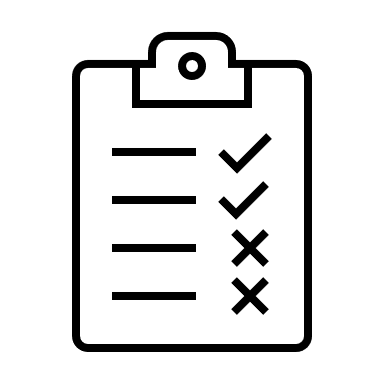 Berufsfachschule
Die Berufsfachschule
Brückenangebote
Berufsmaturitäts-unterricht
Berufsmaturität
Berufsorientierte Weiterbildung
Höhere Berufsbildung
Fachhochschule
Stützkurse
Freikurse
Unterricht:
Berufskunde
Allgemeinbildung
Sport
12
Beispiel
Die schulische Bildung an der Berufsfachschule
Lehrplan
13
Die Freikurse und Stützkurse
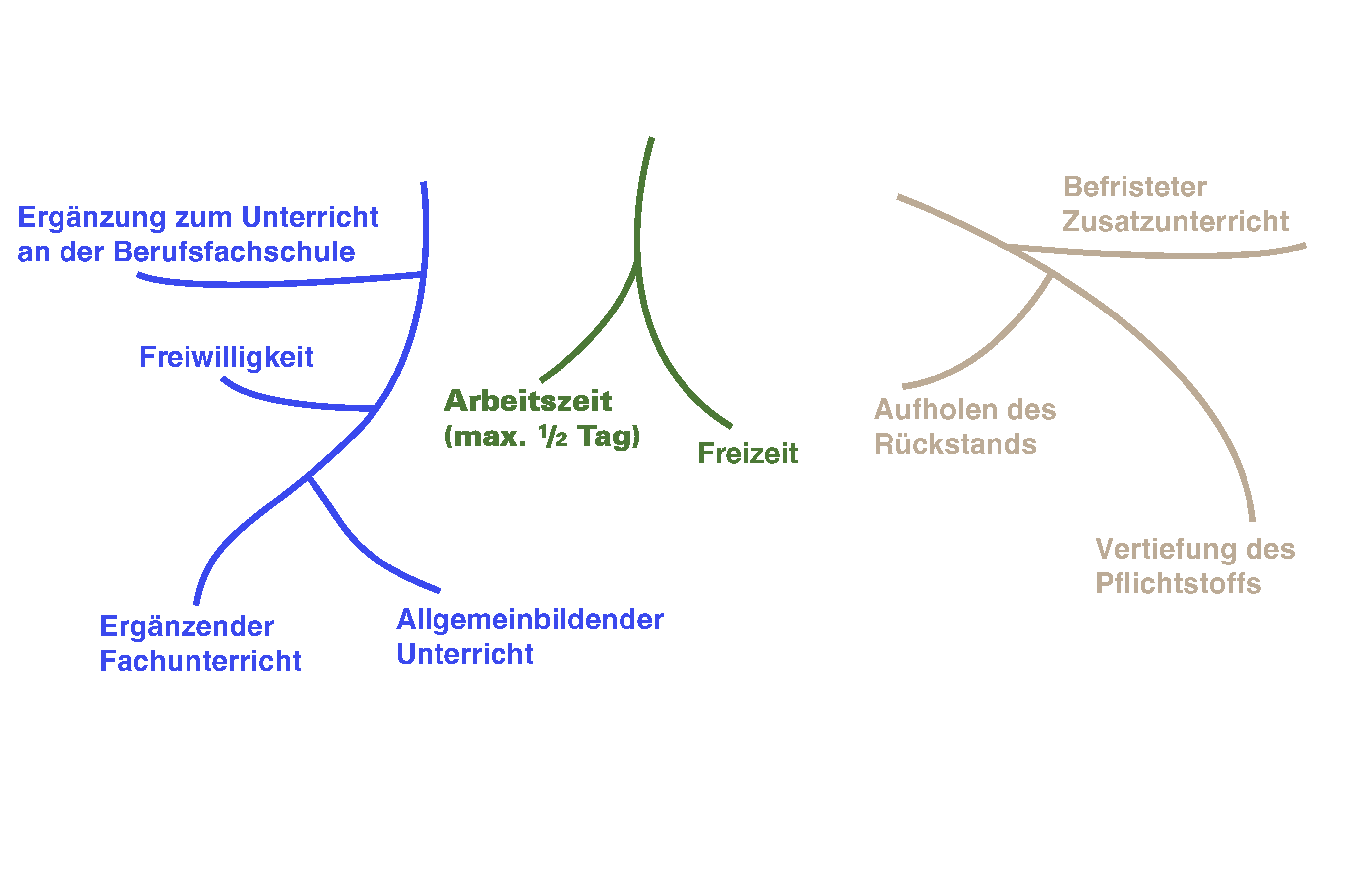 Freikurse
Stützkurse
Die Zeitmodelle für den Unterricht an Berufsfachschulen
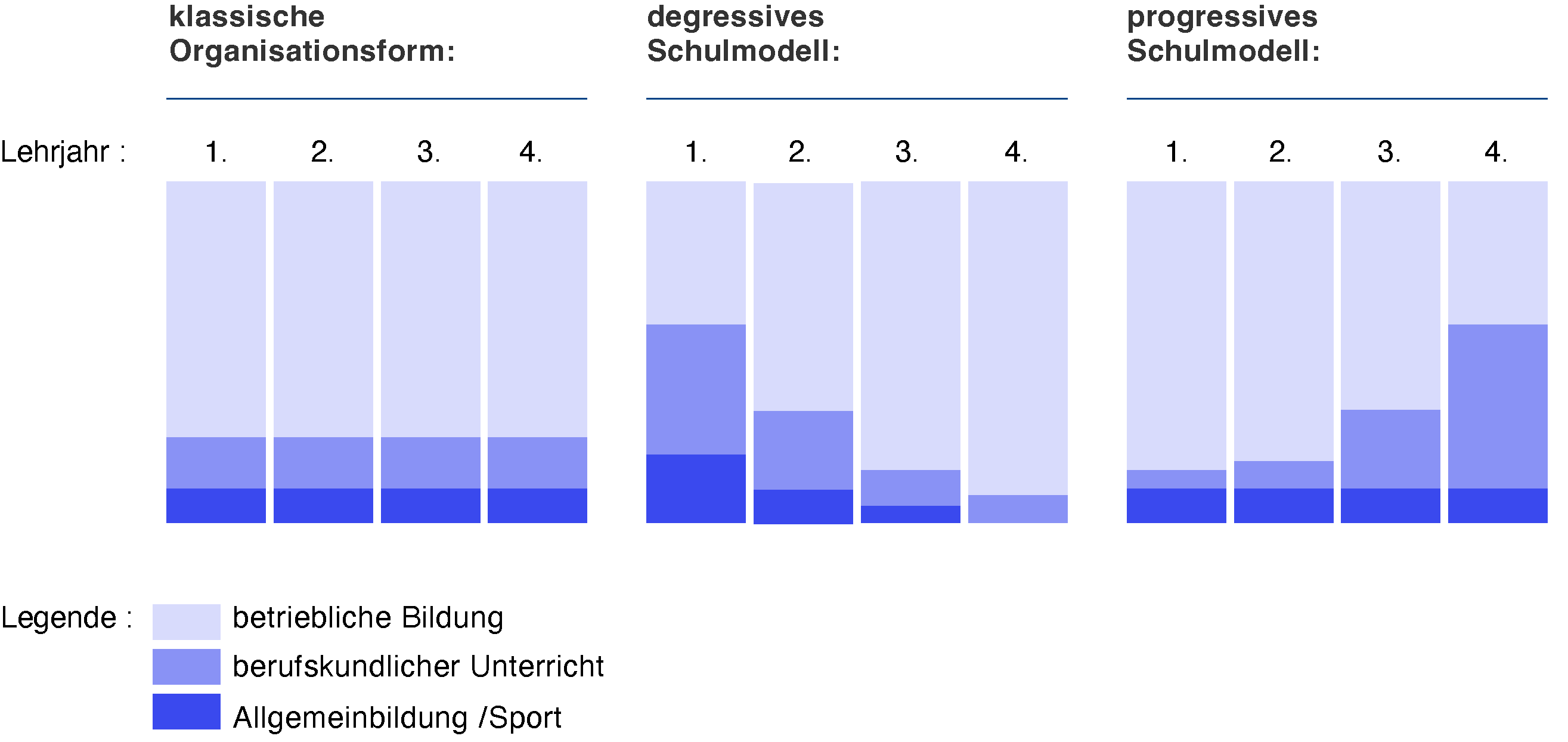 15
Allgemeinbildung und Berufsmaturität
Der Lehrplan für die Allgemeinbildung (ABU)
Gesetzliche Grundlagen

Berufsbildungs-gesetz (BBG)

Berufsbildungs-verordnung (BBV)

Verordnung des SBFI über die Mindestvorschriften für die Allgemeinbildung in der beruflichen Grundbildung
Rahmenlehrplan

Pädagogisch-didaktisches Konzept
Förderung von Kompetenzen
Lernbereich „Sprache und Kommunikation“
Lernbereich „Gesellschaft“, 8 Aspekte
Verbindung der beiden Lernbereiche
Schullehrplan

Organisation des Unterrichts

Themen Pflicht- und Wahlthemen

Mindestanforde-rungen an das Qualifikations-verfahren
Individueller Lehrplan einer Lehrperson

Pflicht und Wahlthemen
17
Die Wege zur Berufsmaturität
Fachhochschule
Lehrabschluss + Berufsmaturität
Berufsmaturitätsunterricht
Berufsfachschule
Lehrbetrieb
Lehrabschluss
Berufsfachschule
Lehrbetrieb
Berufsmaturität
Berufsmaturitäts-unterricht Voll- oder Teilzeit
18
Der Wert der Berufsmaturität
Aus Sicht der Lernenden
Aus Sicht der Berufsbildung
Zugang zum Fachhochschulstudium
Allgemeinbildung mit Eigenwert
Wahl zwischen Berufslehre und Gymnasium
Verbesserte Berufschancen allgemein
Zugang zu anderen Hochschulstudiengängen
Viele Möglichkeiten offen
Bessere materielle Aussichten
Stärkt das Selbstbewusstsein
Passerelle zur gymnasialen Maturität
Gute Grundlage für den Besuch weiterer Bildungsangebote
Ein inhaltlich umfassendes und qualitativ hoch stehendes Bildungsangebot
Hoher Stellenwert der Berufsbildung
Kombination von Praxis und anspruchsvoller Bildung
Erfassen von brachliegenden Potenzialen (Spätzünder)
Attraktives Tätigkeitsgebiet, z. B. an der Berufsfachschule
Fördert die Bereitschaft zur Weiterbildung
Die Berufsmaturität aus Sicht der Betriebe
Die Vorteile
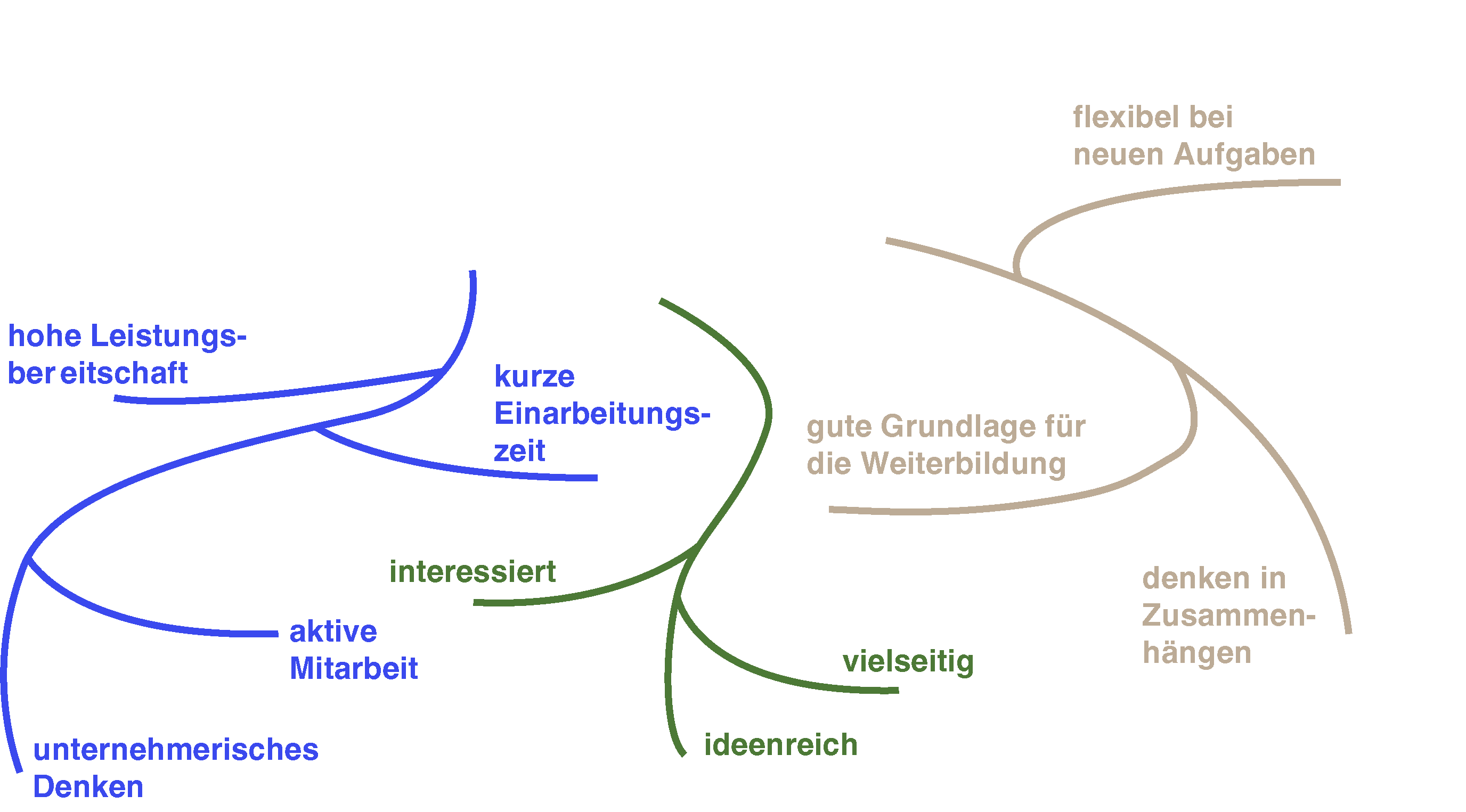 Berufsmaturität
Der vernetzte Unterrichtsaufbau
Ethik
Identität und Sozialisation
Kultur
Ökologie
Politik
Recht
Technologie
Wirtschaft
Selbst- und Sozialkompetenz


Methodenkompetenz


Sprach- und Kommunikationskompetenz
LernbereichSprache und Kommunikation
LernbereichGesellschaft
Allgemeinbildung
21
Die schulisch organisierte Grundbildung (SOG)
BM-Zeugnis
Eidg. Fähigkeitszeugnis
Die schulisch organisierte Grundbildung (SOG)
Prüfung
Qualifikationsverfahren
Schulisch organisierte Grundbildung (SOG) Praktikum im Betrieb
Berufsmaturität
Lehrwerkstätte Praxis integriert
23
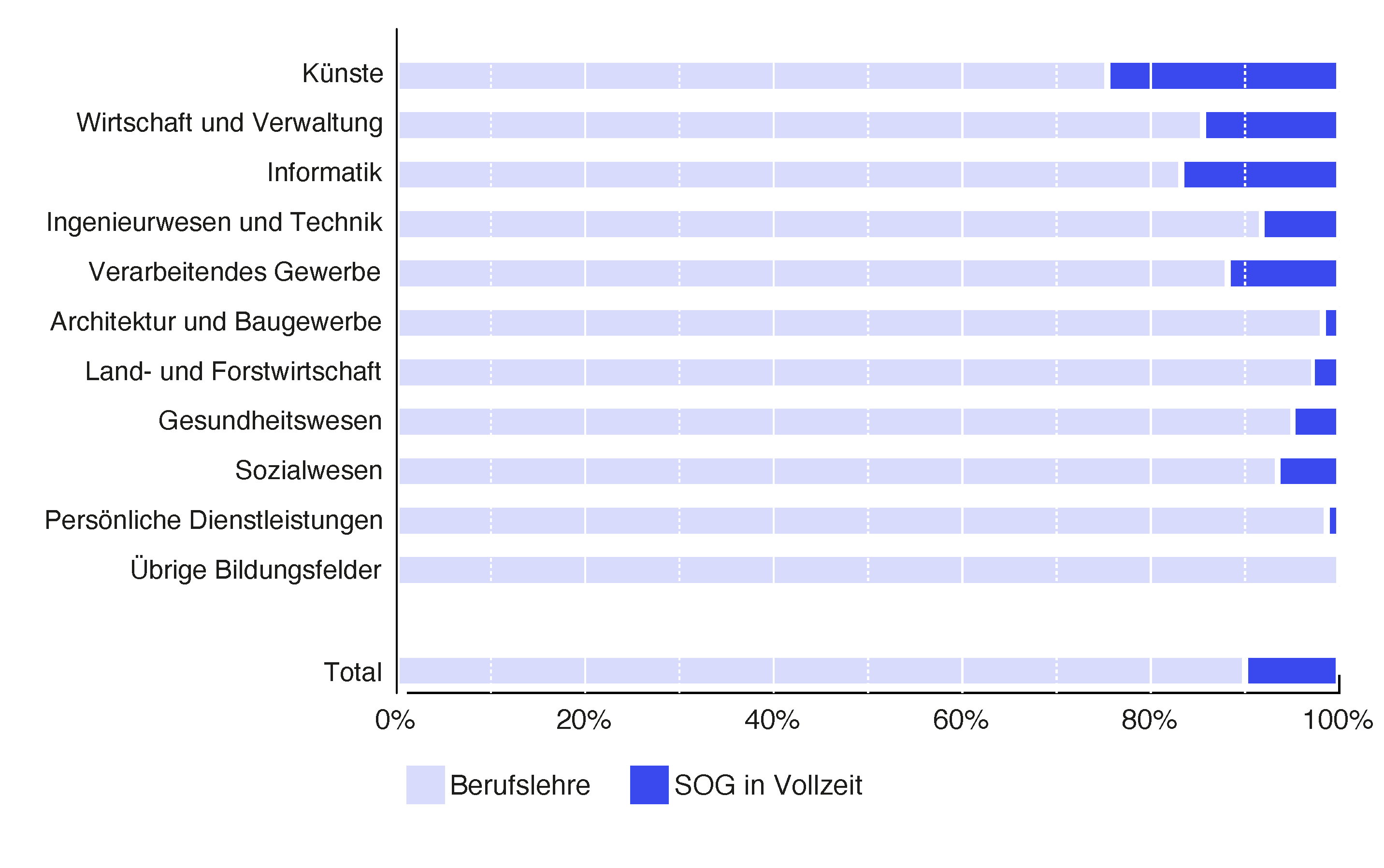 Die schulisch organisierte Grundbildung (SOG) im Vergleich
Anteil der Eintretenden in %
2013
24
Qualifikationsverfahren
Der Verlauf und die Varianten der Abschlussprüfung
Qualifikationsverfahren
Berufstheorie
Berufspraxis
Allgemeinbildung
Anmeldung
Teilprüfung
Eidg. Berufsattest
(2 Jahre)
Eidg. Fähigkeitszeugnis
(3 oder 4 Jahre)
Eidg. Berufsmaturität
Prüfungs-wiederholung
Einsichtsnahme
Einsprache
Beschwerde/Rekurs
Prüfungs-wiederholung
Einsichtsnahme
Einsprache
Beschwerde/Rekurs
26
Die Formen und Gütekriterien der Qualifikationsverfahren
Schriftliche und mündliche Prüfungen
Abfragen von Wissen und theoretischen Grundlagen
Angepasste Aufgabenstellungen ermöglichen komplexe Aufträge (Problemlösungen)
Praktische Arbeiten
Überprüfung von Handlungskompetenzen
Umsetzung von theoretischen Grundlagen und Prozesswissen
Erfahrungsnote
Arithmetisches Mittel der Noten
Position für Berechnung der Gesamtergebnisse
Überprüfung von:
Handlungskompetenzen
Individuellen Lernleistungen und -fortschritten
Der Anwendung von Grundlagenwissen und Prozesswissen
Kombiniertes Verfahren
Gütekriterien
Gültigkeit
Zuverlässigkeit
Chancengleichheit
Ökonomie
27
Die verschiedenen Qualifikationsverfahren QV
Zentrale Verfahren
Dezentrale Verfahren
Dezentral erarbeitete Aufgabenstellung
Den örtlichen Gegebenheiten angepasste Aufgaben und Bewertungskriterien
Unterschiedliche Prüfungsinfrastruktur
Generelle Beurteilungskriterien, abgestimmt auf regionale, schul- oder branchenspezifische Besonderheiten
Zentral erarbeitete Aufgabenstellung
Gleiche Prüfungsinfrastruktur
Vorgegebene, detaillierte Beurteilungskriterien ohne Berücksichtigung von regionalen oder örtlichen Besonderheiten
Abschlussprüfung
Teilprüfungen
Am Schluss der beruflichen Grundbildung muss nicht der gesamte Stoff wiederholt werden
Ermöglicht eine strukturierte Ausbildung an sämtlichen Lernorten
Zusätzlicher Organisationsaufwand
Überprüft die Gesamtleistung der Ausbildung
Nimmt wenig Rücksicht auf die zeitliche Abfolge der Bildungsinhalte
Mittlerer Organisationsaufwand
Andere Qualifikationsverfahren
28
Drei Wege führen zum EFZ oder zum EBA
Die verschiedenen Qualifikationsverfahren QV
29
Die verschiedenen Qualifikationsverfahren QV
Die Prüfungsformen der Abschlussprüfung
31
Die Prüfungsexpertinnen und Prüfungsexperten
BBV Art. 50
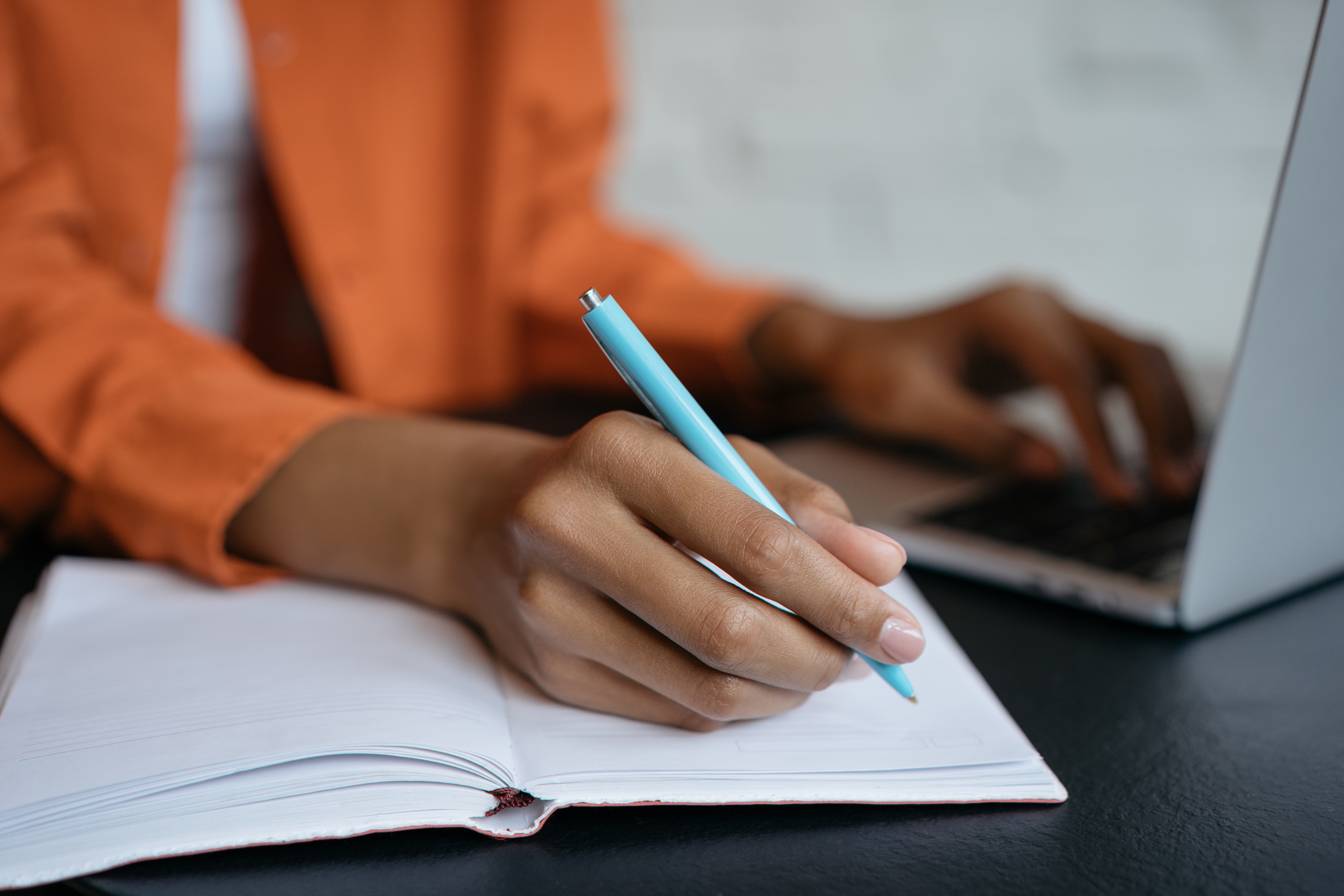 EFZ oder gleichwertige Qualifikation
Angemessene
pädagogische und
methodisch-didaktische
Fähigkeiten
Bilden sich in
Kursen weiter
32
Aufgaben und Kosten der Qualifikationsverfahren (QV)
Verbundpartner, Lehrbetrieb und lernende Person
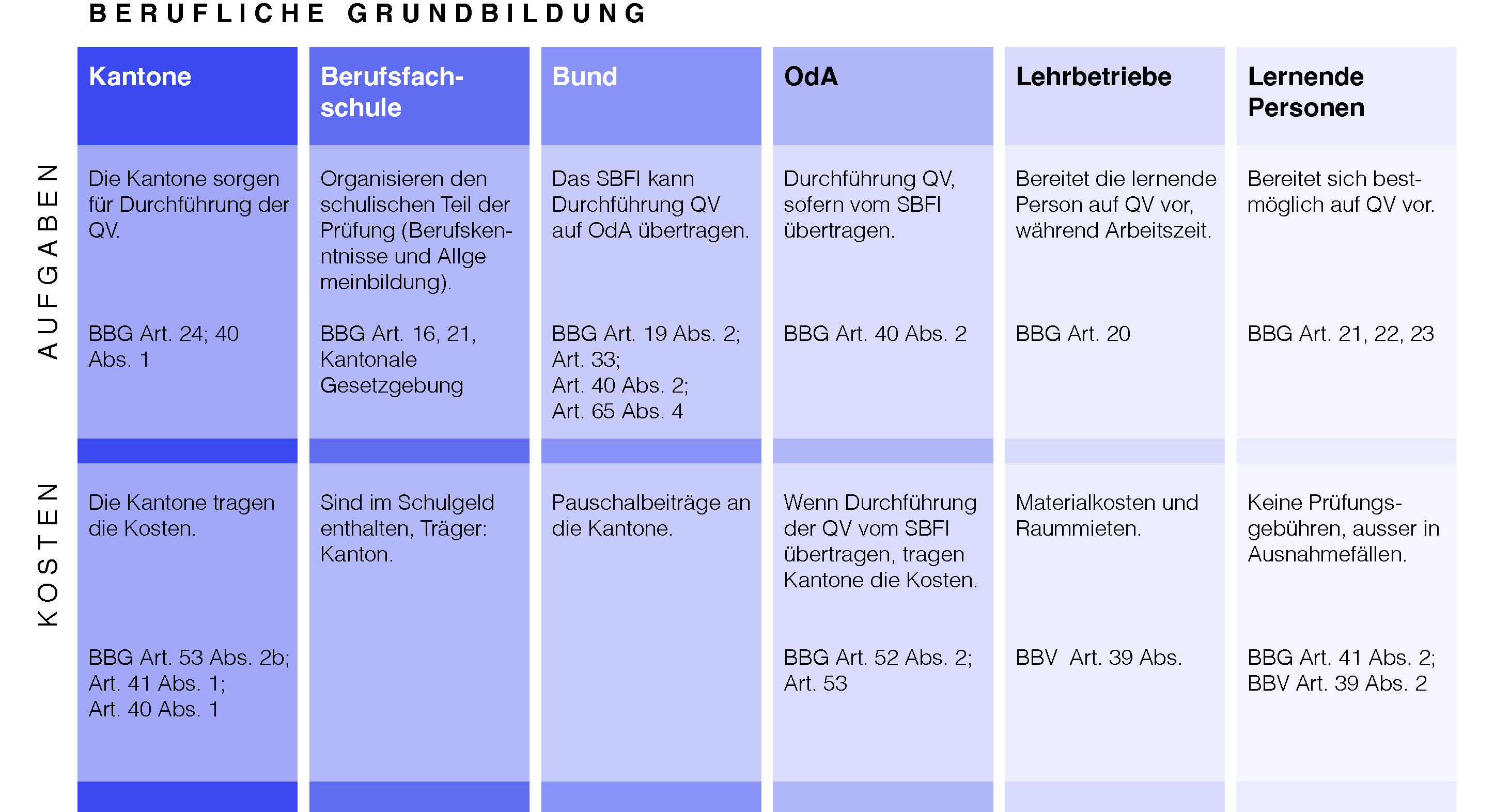 33
Andere Qualifikationsverfahren
Die Anrechnung erbrachter Bildungsleistungen
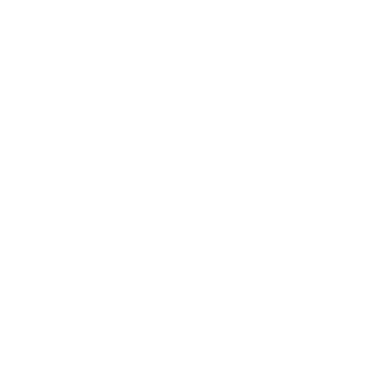 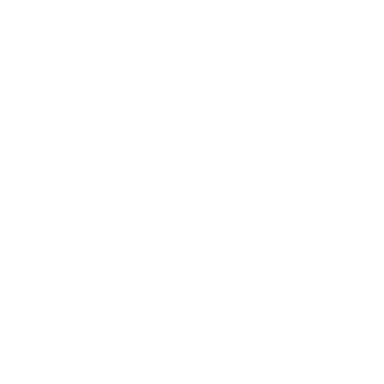 Zeichner EFZ, Fachrichtung Architektur > Maurer EFZ
Restaurationsfachfrau EFZ > Köchin EFZ
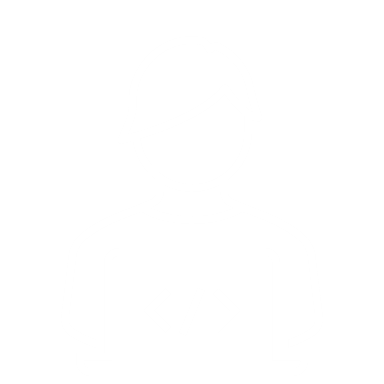 Kaufmann EFZ > Informatiker EFZ
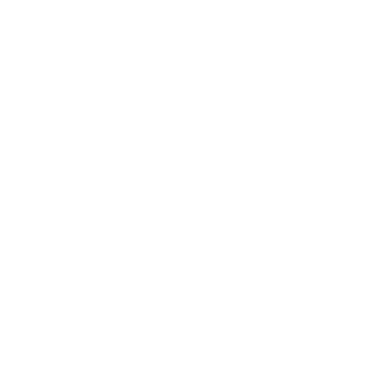 Assistentin Gesundheit und Soziales > Medizinische Praxisassistentin EFZ
Die Validierung von Bildungsleistungen
5. Zertifizierung
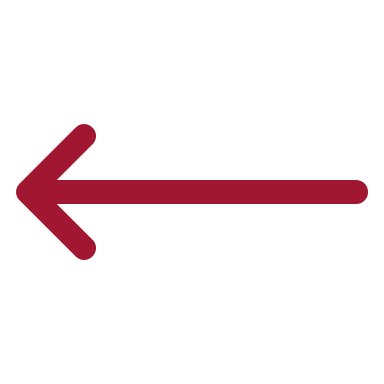 Teilprüfung
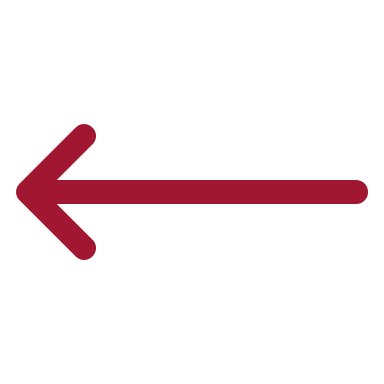 1. Information und Beratung
4. Validierung
Ergänzende Bildung
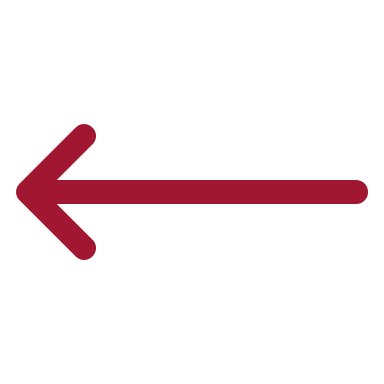 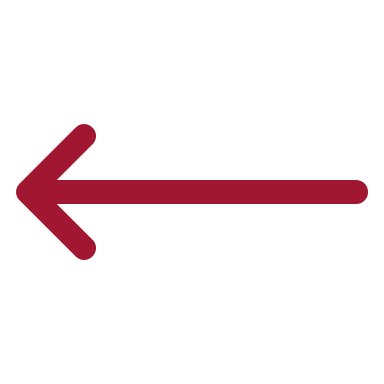 Lernleistungs-bestätigung
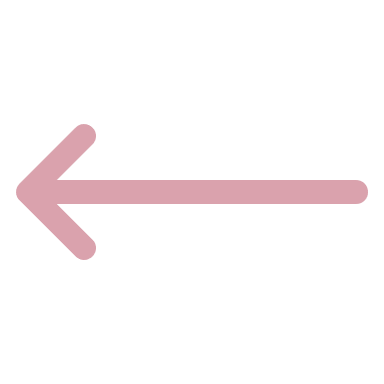 3. Beurteilung
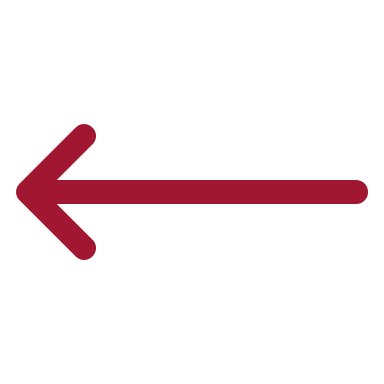 Anmeldung für anderes Qualifikationsverfahren
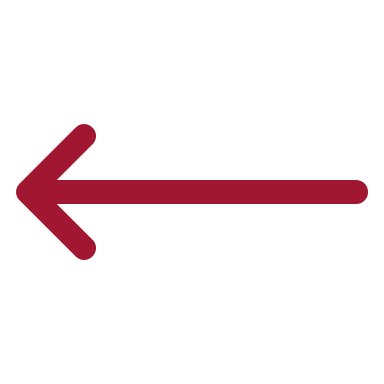 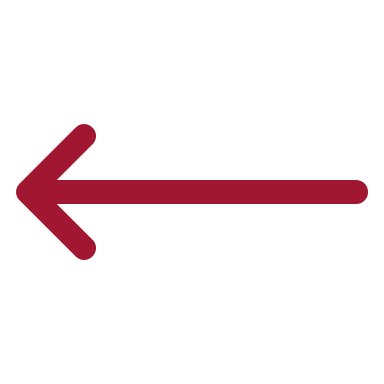 2. Bilanzierung
Eingangsportal
Ergänzende Massnahmen
Eigentliches Verfahren zur Validierung von Lernleistungen
Ergänzende Massnahmen
36
Die Abschlussprüfung	ohne Berufslehre
Eidgenössisches Fähigkeitszeugnis EFZ
Eidgenössisches Berufattest EBA
BBV Art. 15

Schüler/innen privater Fachschulen
(Handelsmittelschulen) werden zur
Abschlussprüfung zugelassen, wenn
ihre Ausbildung den gesetzlichen
und reglementarischen Vorschriften
entspricht (Praktikum).
BBG Art. 34
BBV Art. 32

Wurden die Qualifikationen ausserhalb
eines geregelten Bildungsgangs erworben,
so setzt die Zulassung zum Qualifikationsverfahren
eine mindestens fünfjährige
berufliche Erfahrung voraus.
37